ISTC Project #3831

Heating and Retention of Corium

Stage I: middle scale





A. V. Kondrashenko, VNIIEF

(edited by J. Stuckert, KIT)
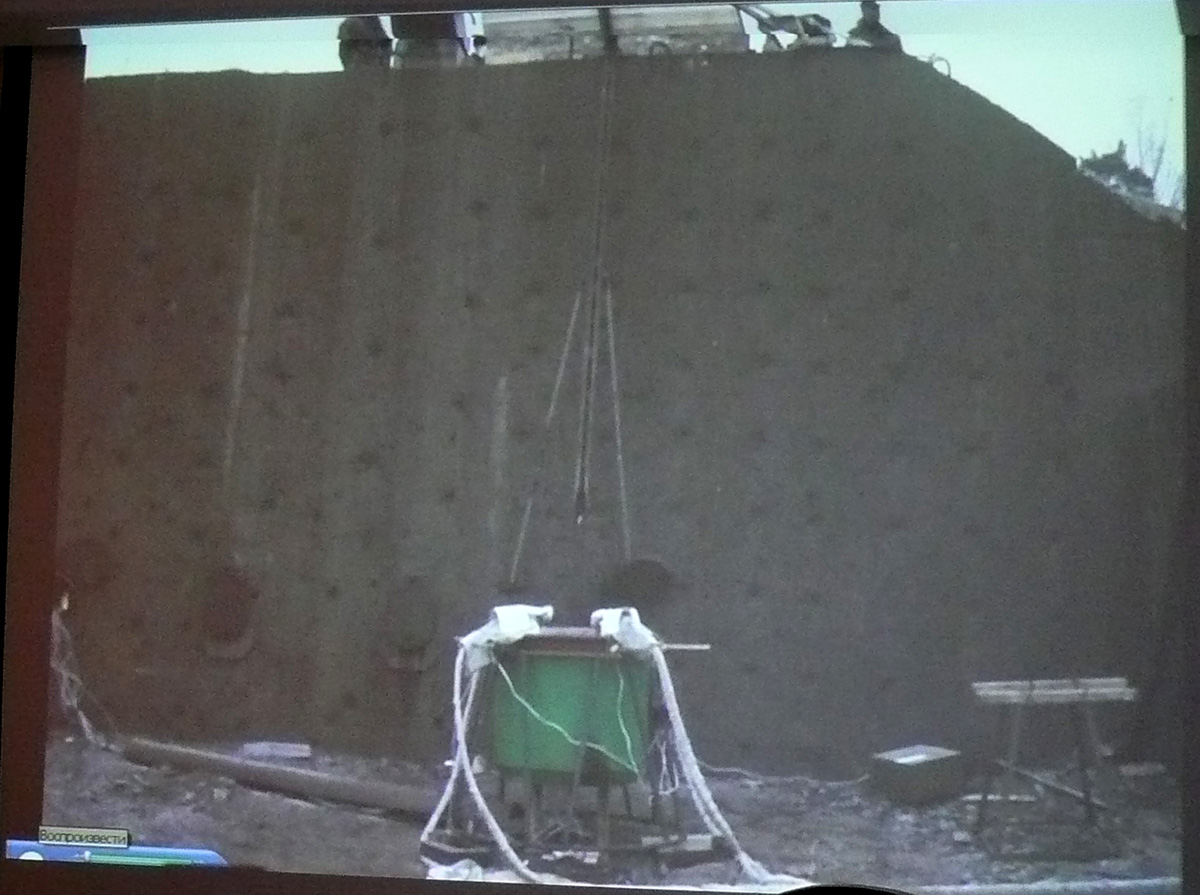 Test facility
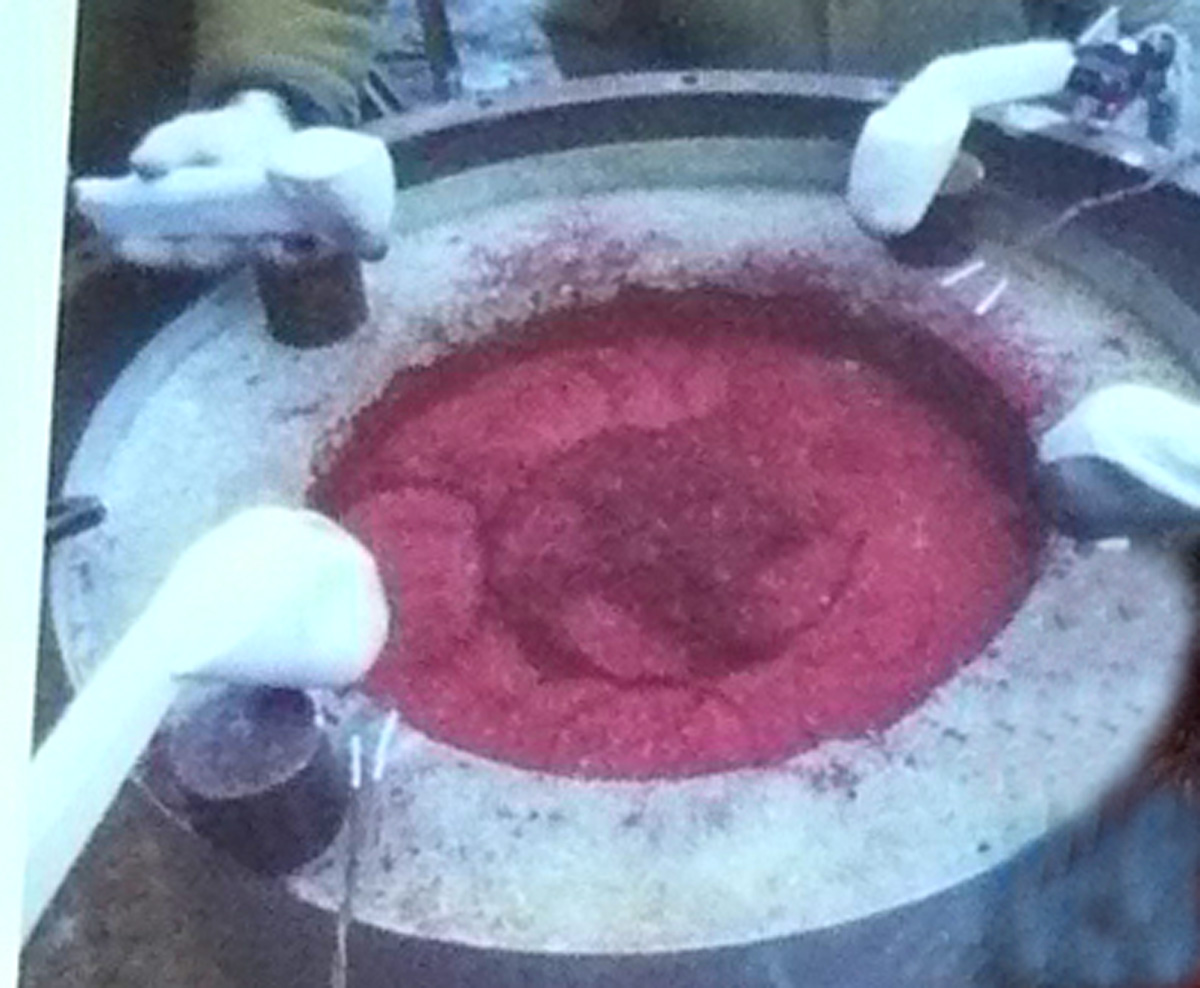 4 gas burners before test initiation on 16.12.2009; 16:00
mirror
1st camera
PyroTechnic Compound (PTC):
Zr + Fe2O3 briquettes (mbr=120 g)
introduced with Dt ~ 7 s
during ~ 500 s
with 280 J/briquette
5 m
60°
2nd camera
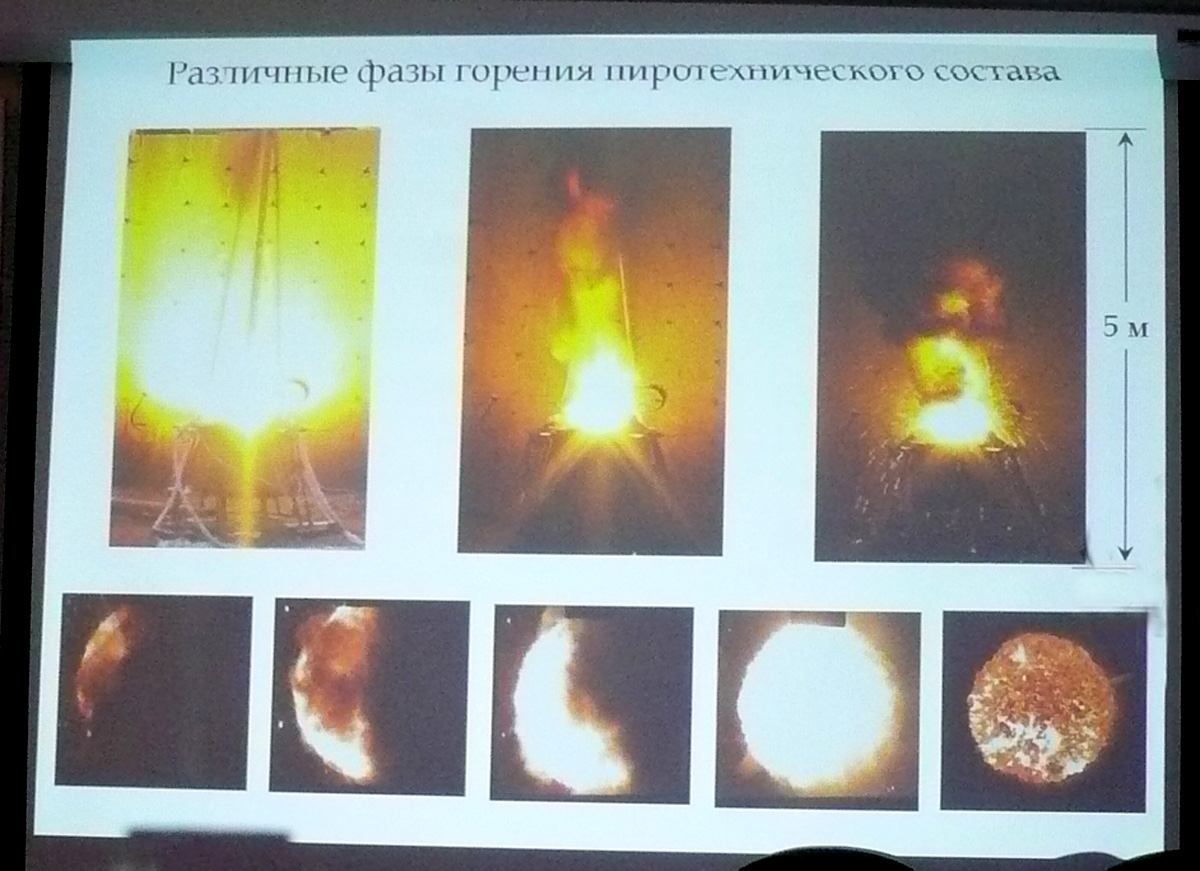 burning phases
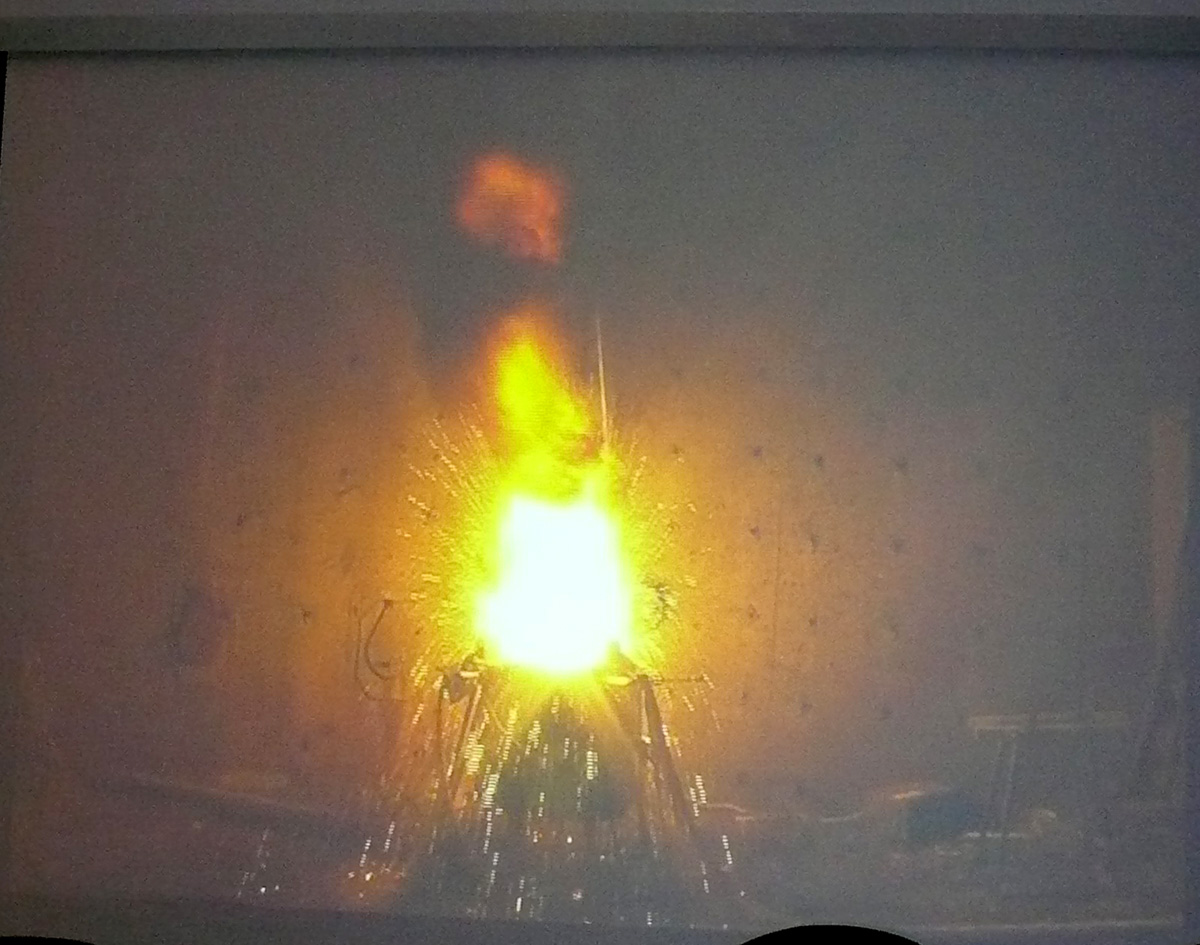 splashes after briquette introduction;      m splashes ~ 1.5-2 kg
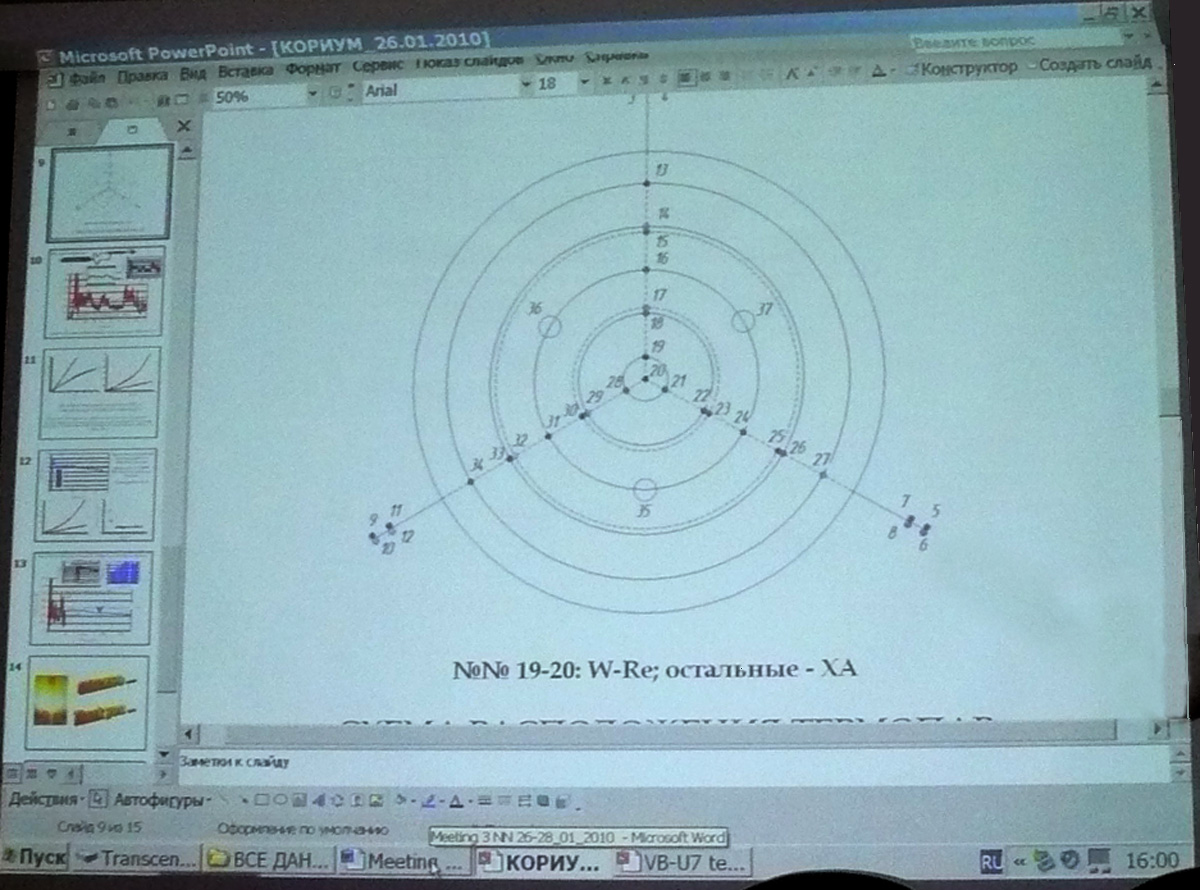 bottom TC:

3 TC depth 5 mm

5 TC depth 10 mm

5 TC depth 20 mm

5 TC depth 25 mm

4 TC depth 30 mm
TC placement: 2 W/Re (19, 20),
20 bottom NiCr/Ni (13-18, 21-34),12 sidewall NiCr/Ni (1-12),
3 pyrometer plate positions (35 – 37)
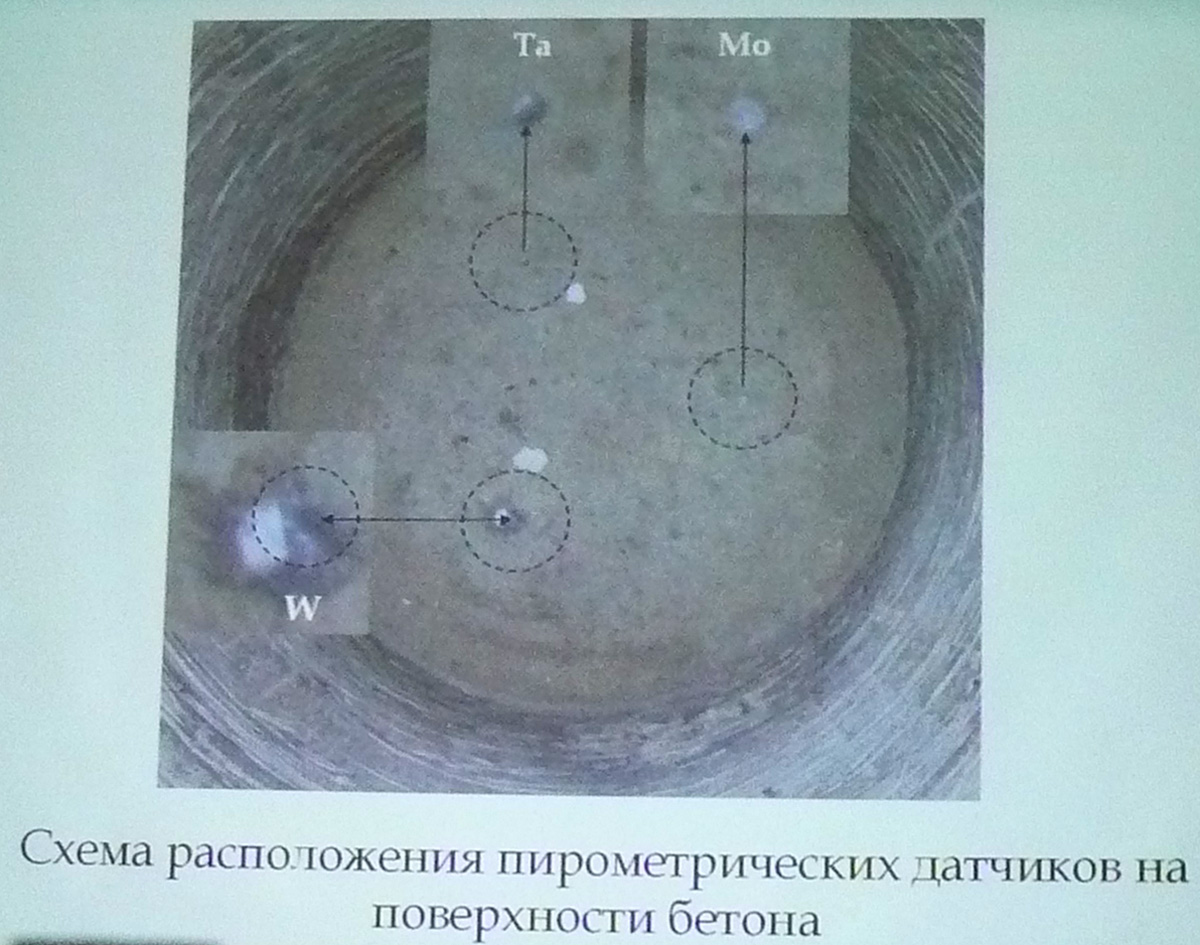 3 points of pyrometer measurements: W, Mo, Ta foils at crucible bottom;
view from crucible top
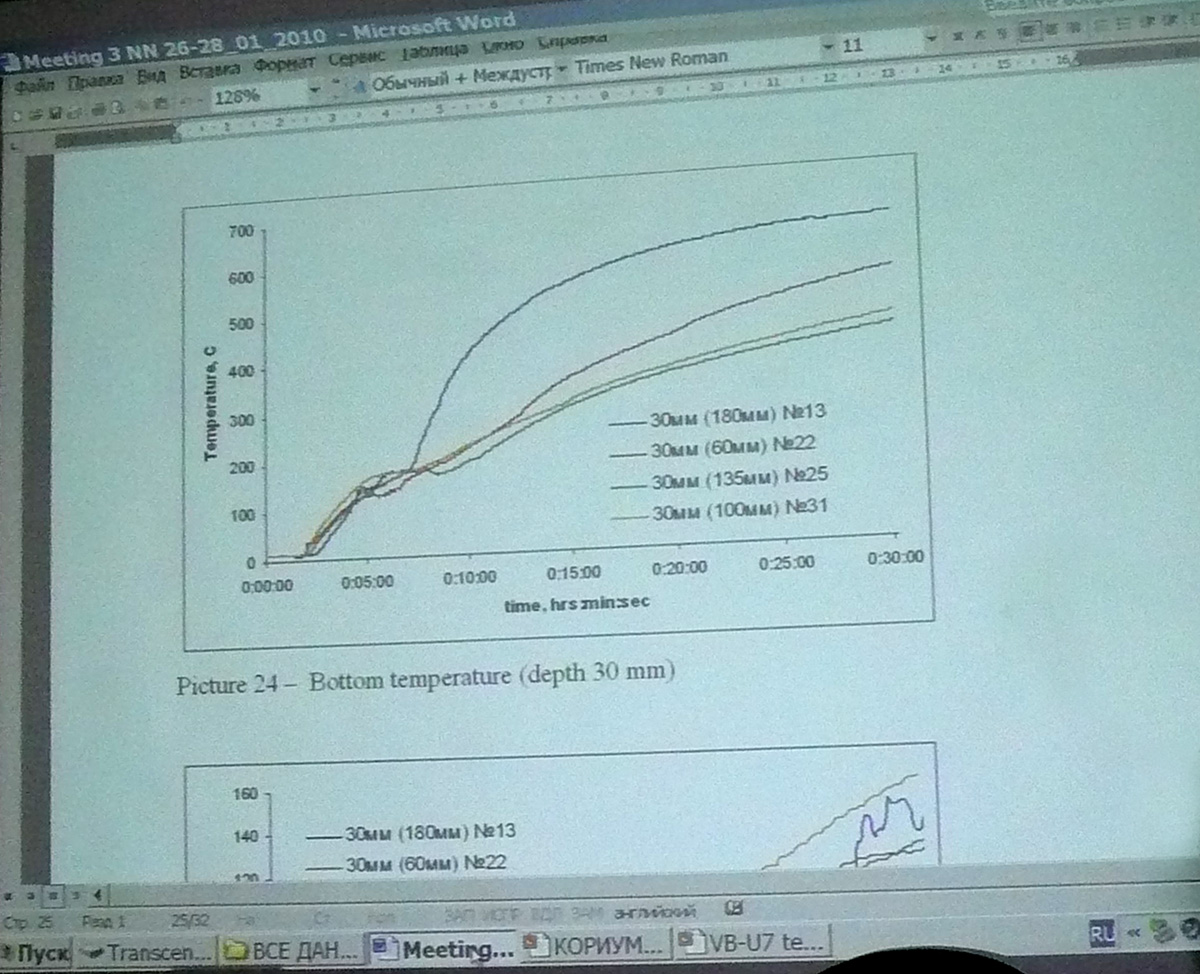 NiCr/Ni TC measurements at elevation -30 mm
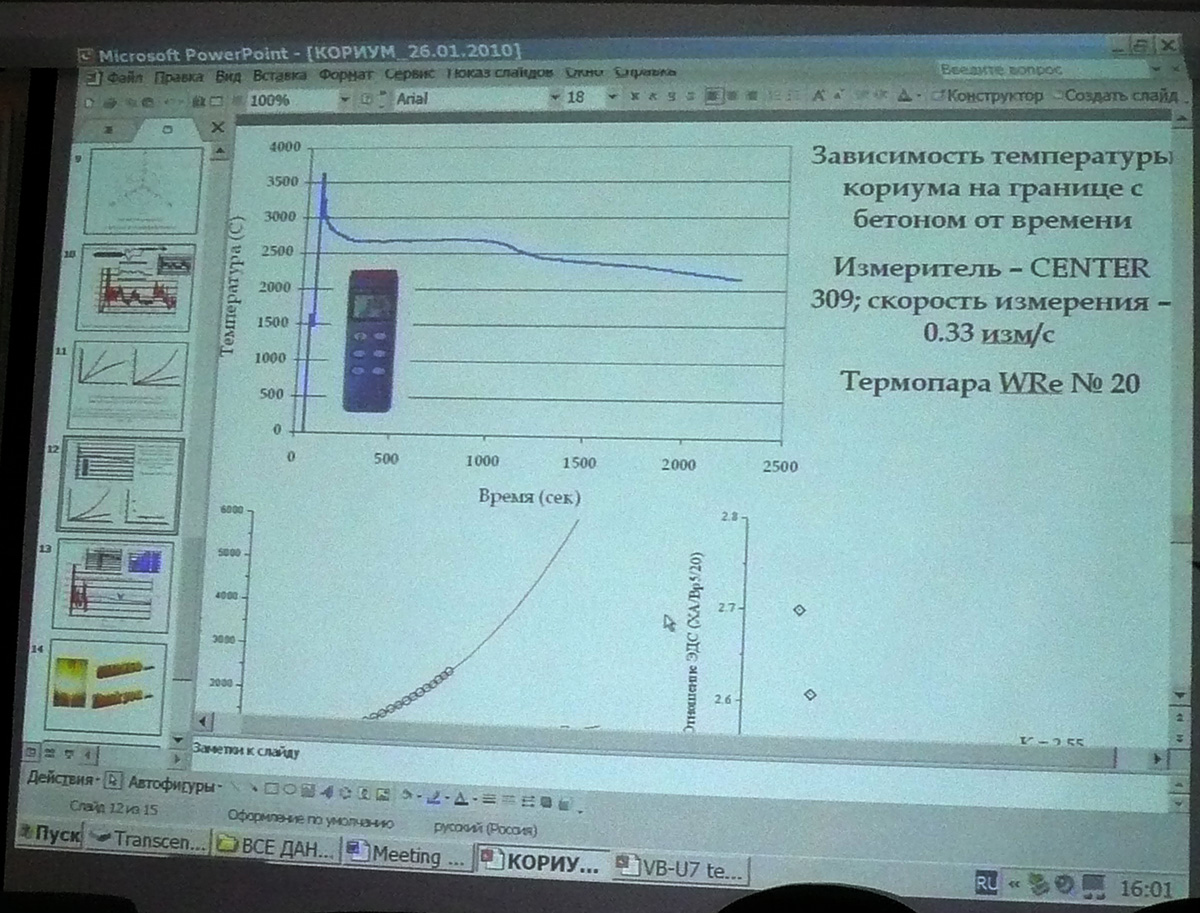 crucible bottom
“Re”
“W”
relocation
of contact
“W” – Fe – “Re”
W/Re TC measurement
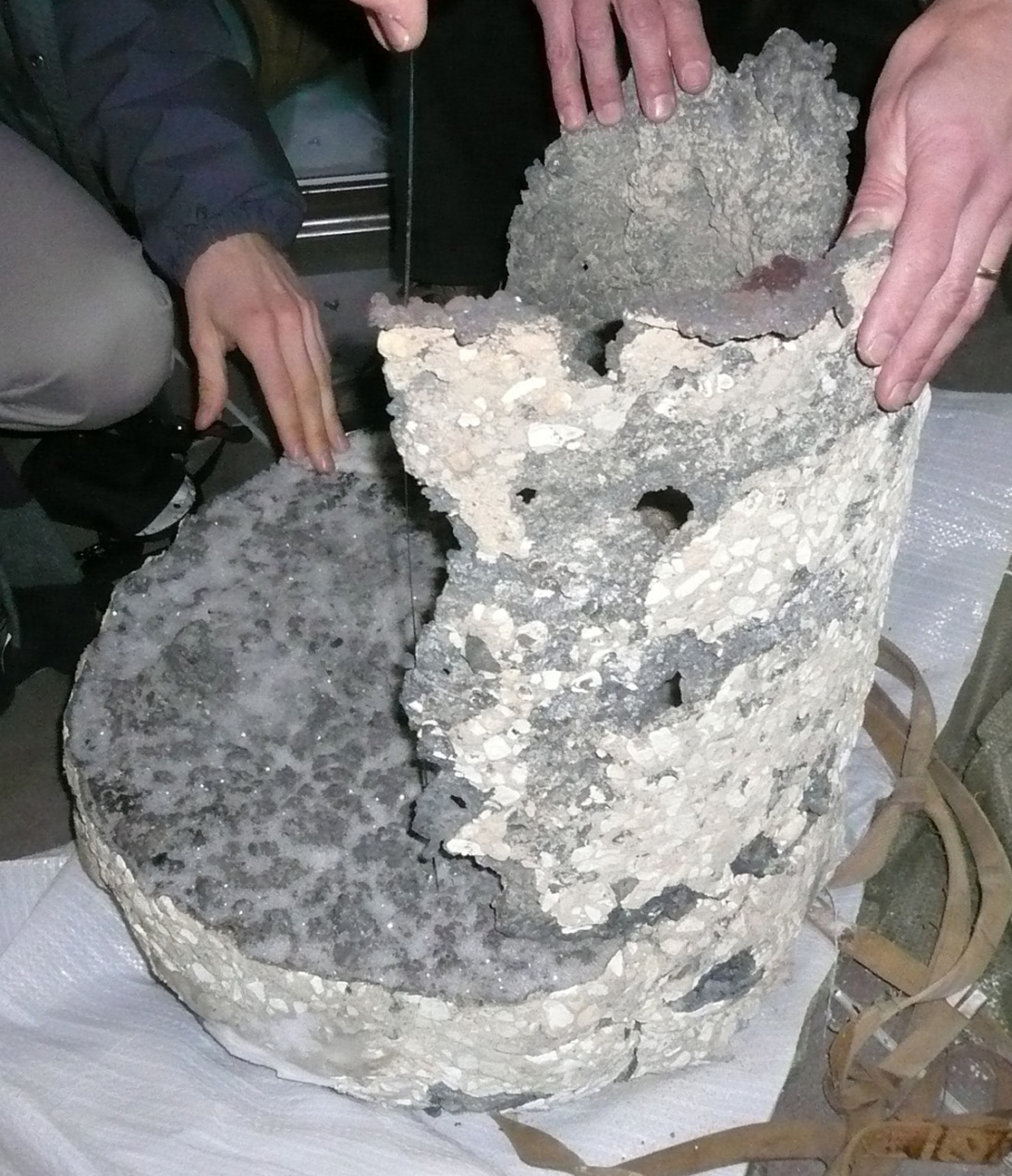 Frozen melt tablet and lateral scale
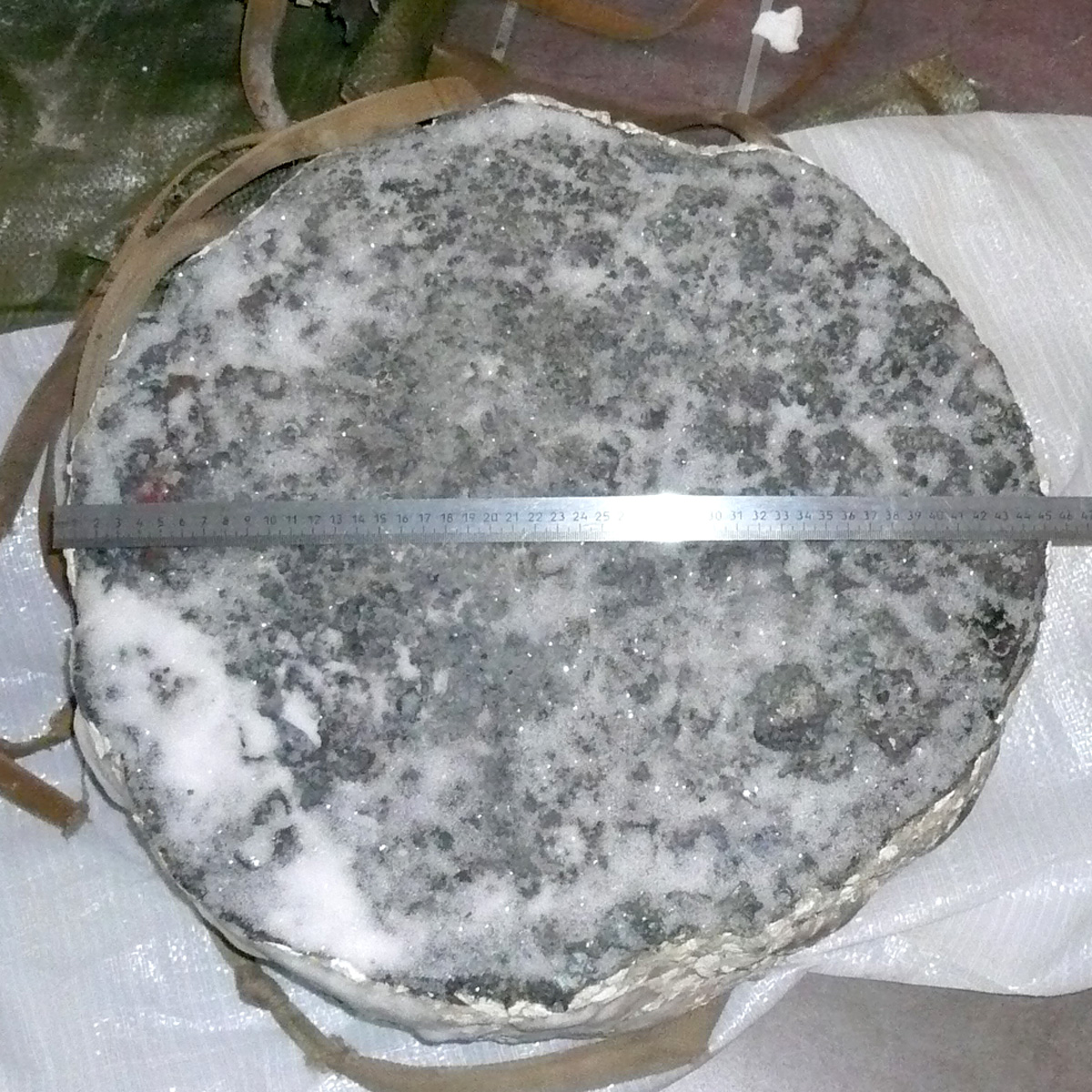 Frozen melt tablet, top view; D~45 cm
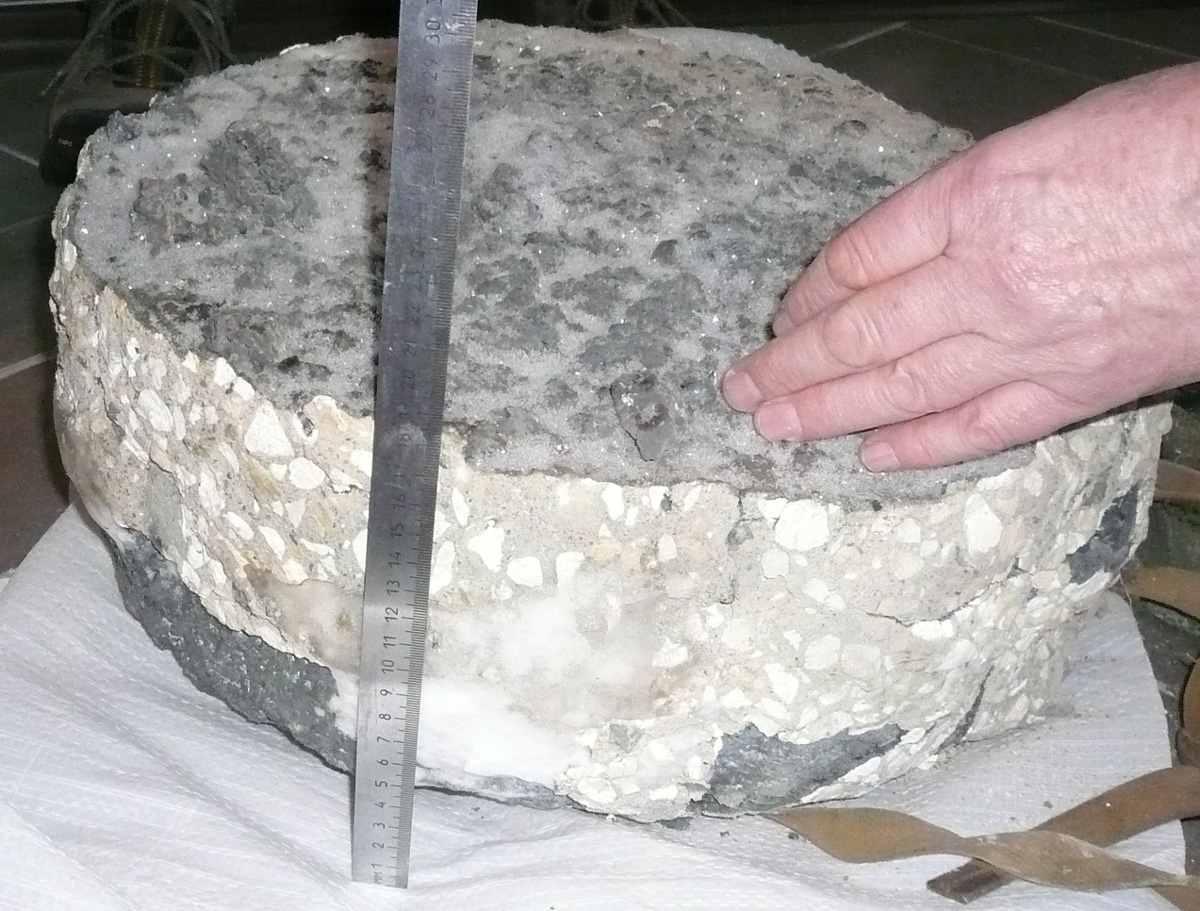 Frozen melt, side view; m=105 kg, H~18.5 cm
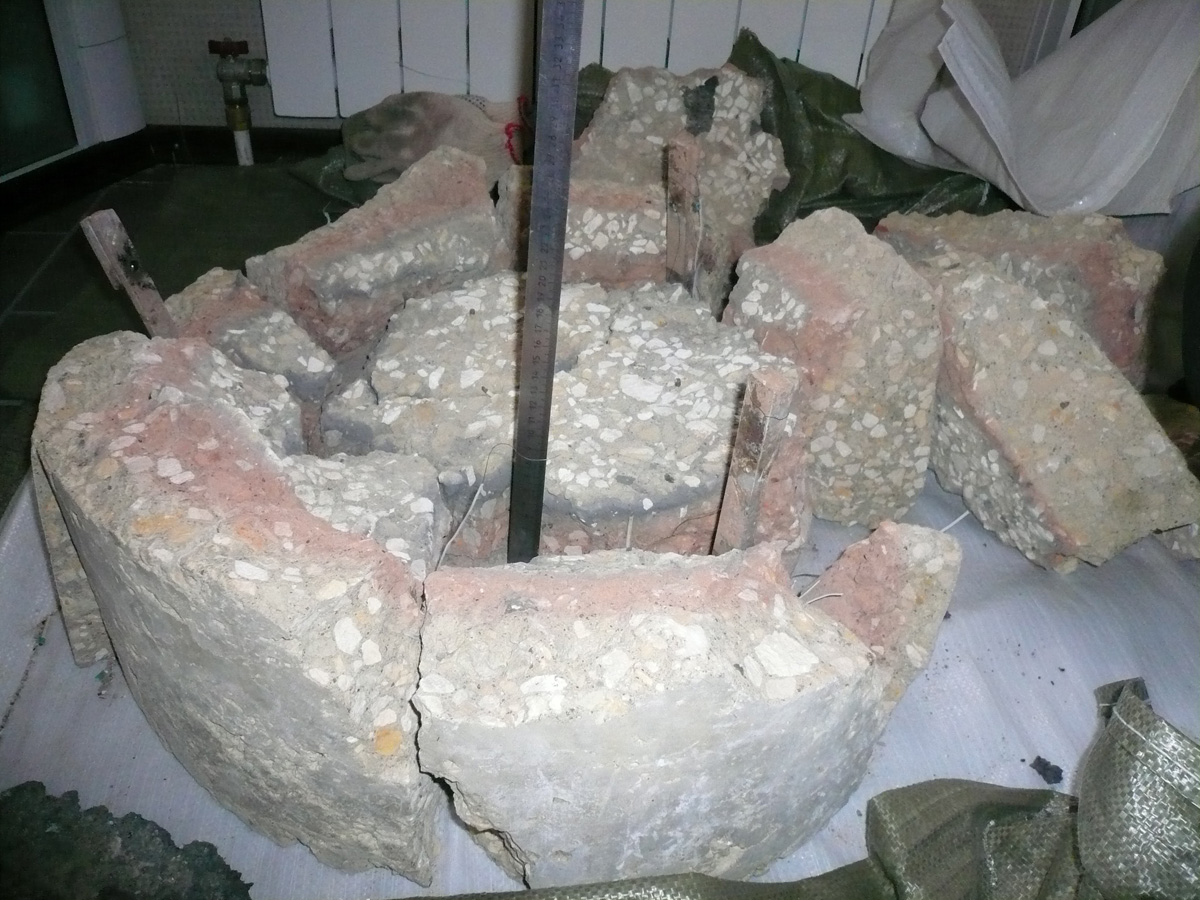 Concrete side
ablation: 25 mm
Crucible bottom.
Concrete bottom ablation: 30 mm
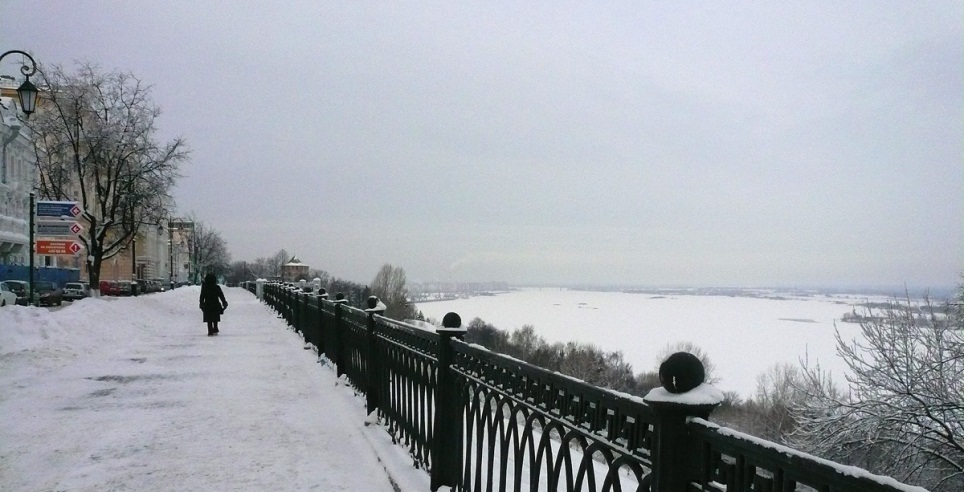 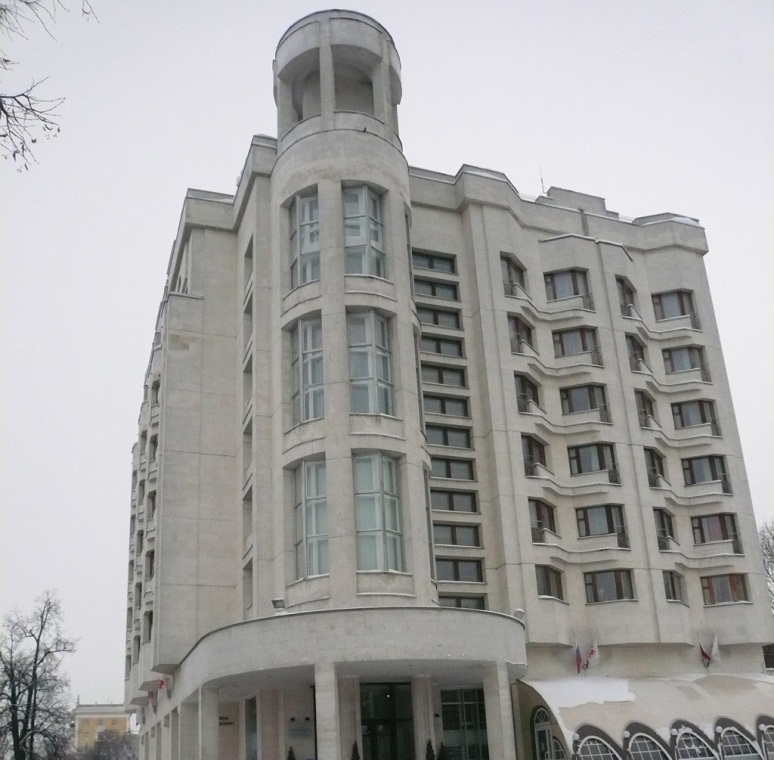 icy Volga
hotel
“Oktyabrskaya”
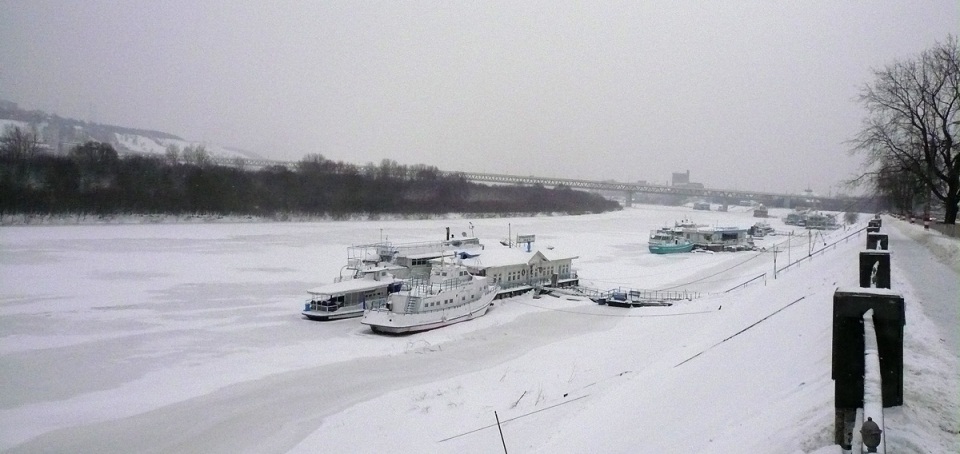 Nizhny
Novgorod,

January 2010
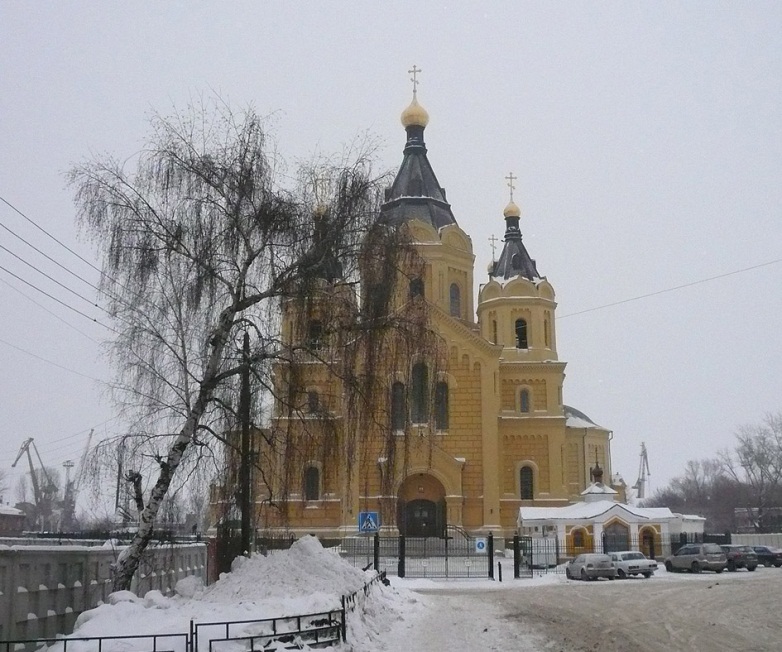 icy Oka river
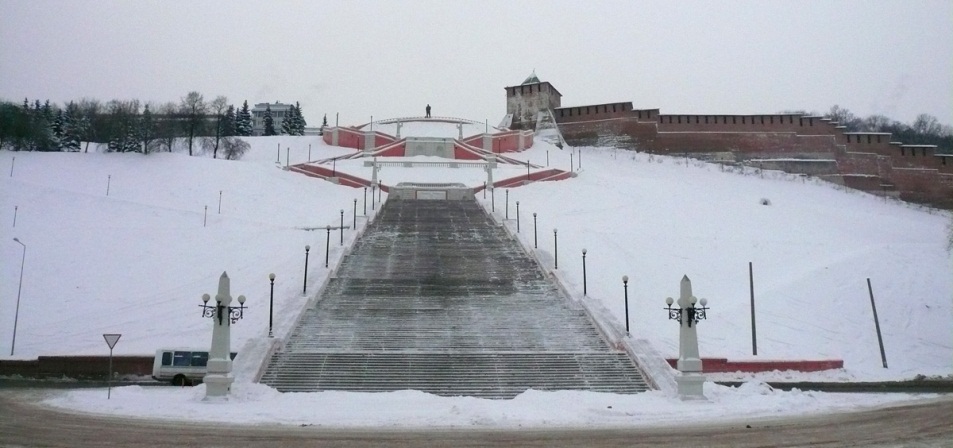 Chkalov staircase from Kremlin to Volga
Jahrmarktdom